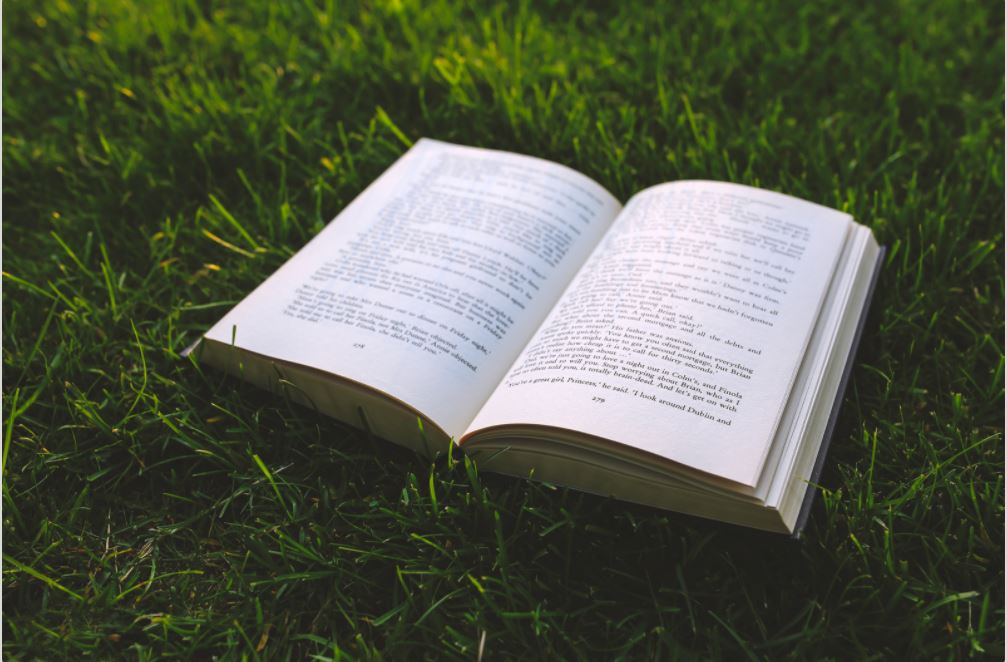 Summarising your Reading
Explain what summarising is 
Analyse the relationship between active reading, summarising, and synthesising 
Apply techniques to write a summary
What has been your experience of studying at university so far?
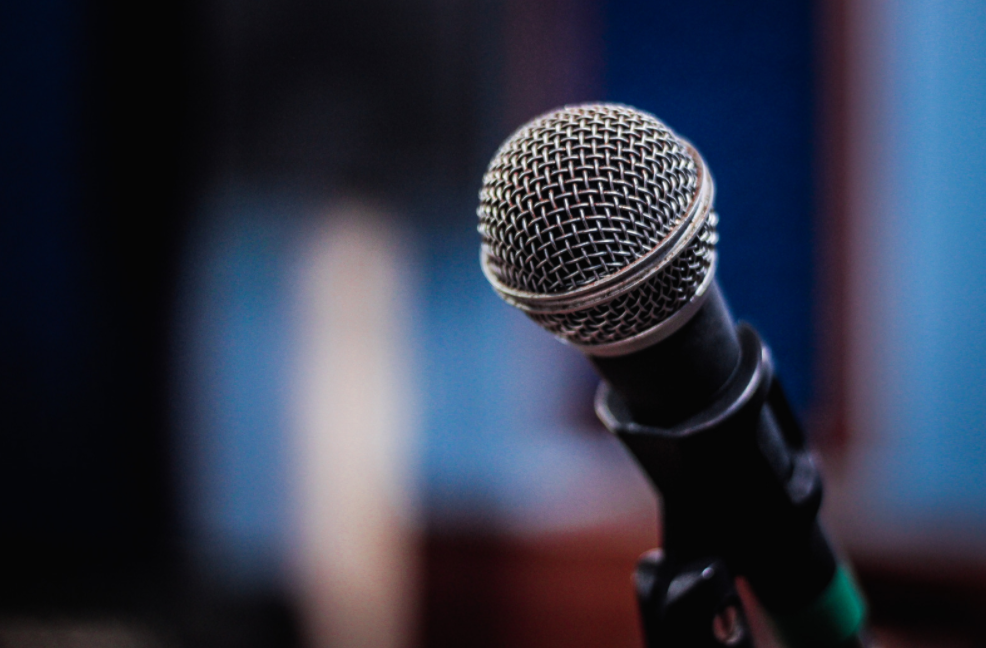 A summary of your reading is very similar to summarising an experience you have had
Focuses on the main point. 

Responds to a question. 
                                                         
What you want to tell the reader. 
                                                         
Shorter than the original and uses your words, not theirs.

This needs active reading  - your summaries will show your understanding and support the points you want to make.
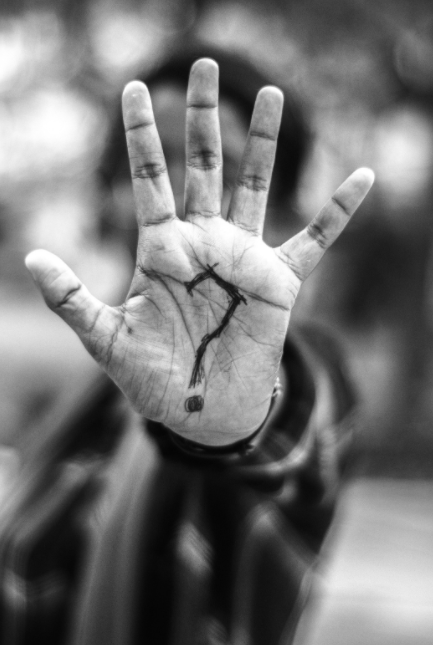 How to summarise: ask questions
Step away from the words and concentrate on the meaning. 
What is being said? What does it mean?

Think about what you need to summarise for. 
 Is this relevant? How will I use it? 

What do you think is important or want to tell someone about this topic?
One useful method is…
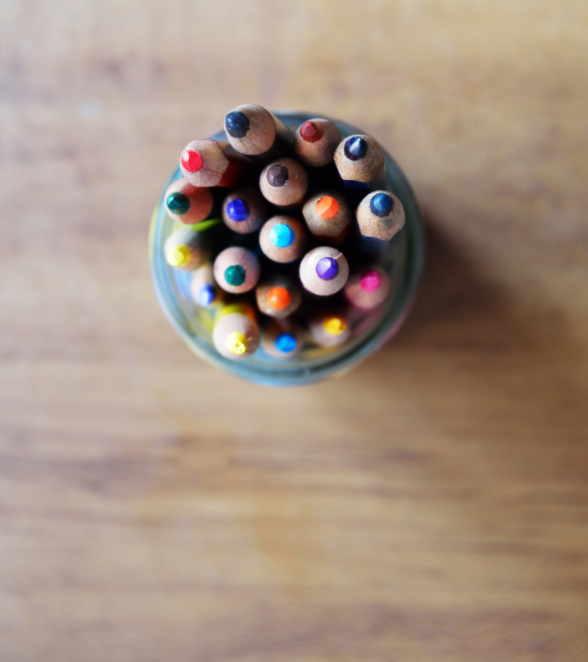 Have a go….
You have a short passage taken from Jake M. Robinson (2020), 'How Racism and Classism Affect Natural Ecosystems’, The Conversation.

Can you read it actively and write a summary of it?

Imagine your question is: 
How do social inequalities affect people’s experience of nature?
This is just one example of what you could have written
Structural racism and classism could profoundly affect the existence of flora and fauna in our cities, according to a recent landmark publication in the academic journal Science. Urban ecosystems are made up of lots of complex interactions between social and natural systems. The result is a variety of environmental conditions that wouldn’t exist without humans, such as industrial pollution, habitats lacking in biodiversity, and localised climate change in the form of urban heat island effects. But these conditions can be unevenly distributed as a result of structural racism and classism. The disproportionate exposure of Black, Asian and minority ethic (BAME) and poor communities to unfavourable environmental conditions is referred to as “environmental injustice”. This concept also highlights the variability in fairness and respect for social and ecological systems, which could have profound effects on both human and non-human organisms. That is, wealthier areas often have greater biodiversity with more diverse plants and affluent urban dwellers typically have access to better green spaces and more vegetation cover and diversity.
Adapted from Jake M. Robinson (2020), 'How Racism and Classism Affect Natural Ecosystems’, The Conversation. Available at: https://theconversation.com/how-racism-and-classism-affect-natural-ecosystems-144751
Poor and BAME communities experience “environmental injustice” due to living in areas that have more pollution, fewer green spaces and a less biodiverse environment (Robinson, 2020).
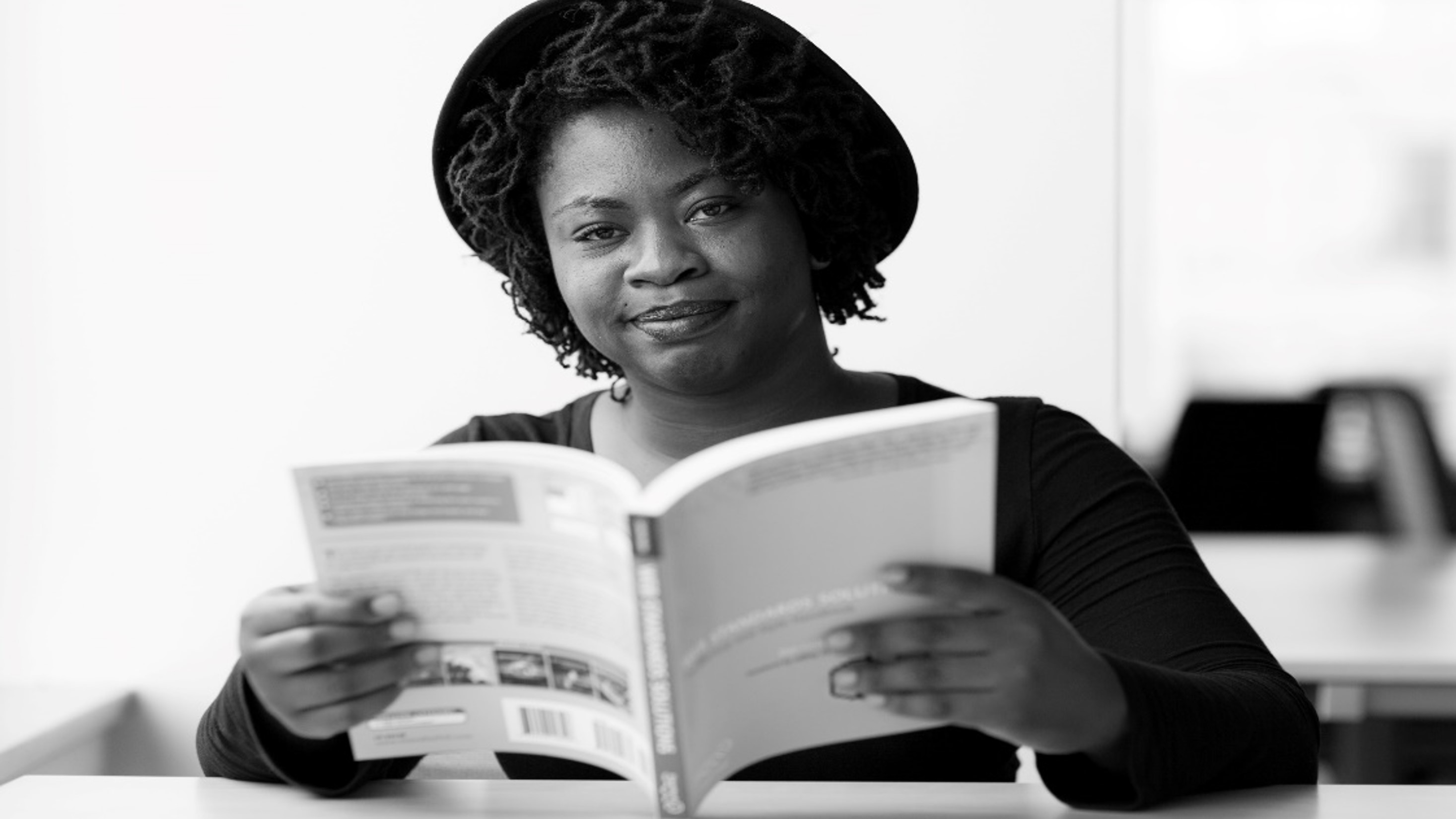 Jamie has written some good summaries but how well are they using them?
Hennessy (1995) believes that all first-year university essays should only be written from lecture notes as students know so little of their subject. According to Choudrey (2015), academic essays should be well researched.  This research should be done from books listed in the module handbook and using the online resources in the library. Beko (2013) says that assignments are written using information collected from the library and reliable online sources. Williams (2012) argues that students should use library resources and some academic websites.
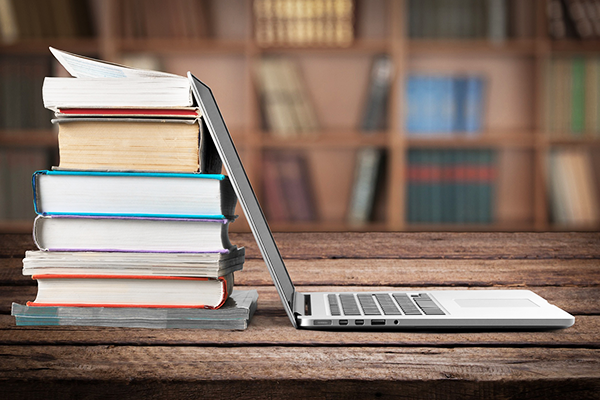 It could be more like this
According to Choudrey (2015) and Beko (2013) students should research for assignments using resources in the library and from online sources.  They both stress that website-based research should be done carefully. This is further supported in the work of Williams (2012).  Choudrey (2015) also adds that book lists in module handbooks should be used. These contemporary opinions are in contrast to Hennessy, writing in the different context of 1995, who argued at least in first year students should only refer to lecture notes for research.
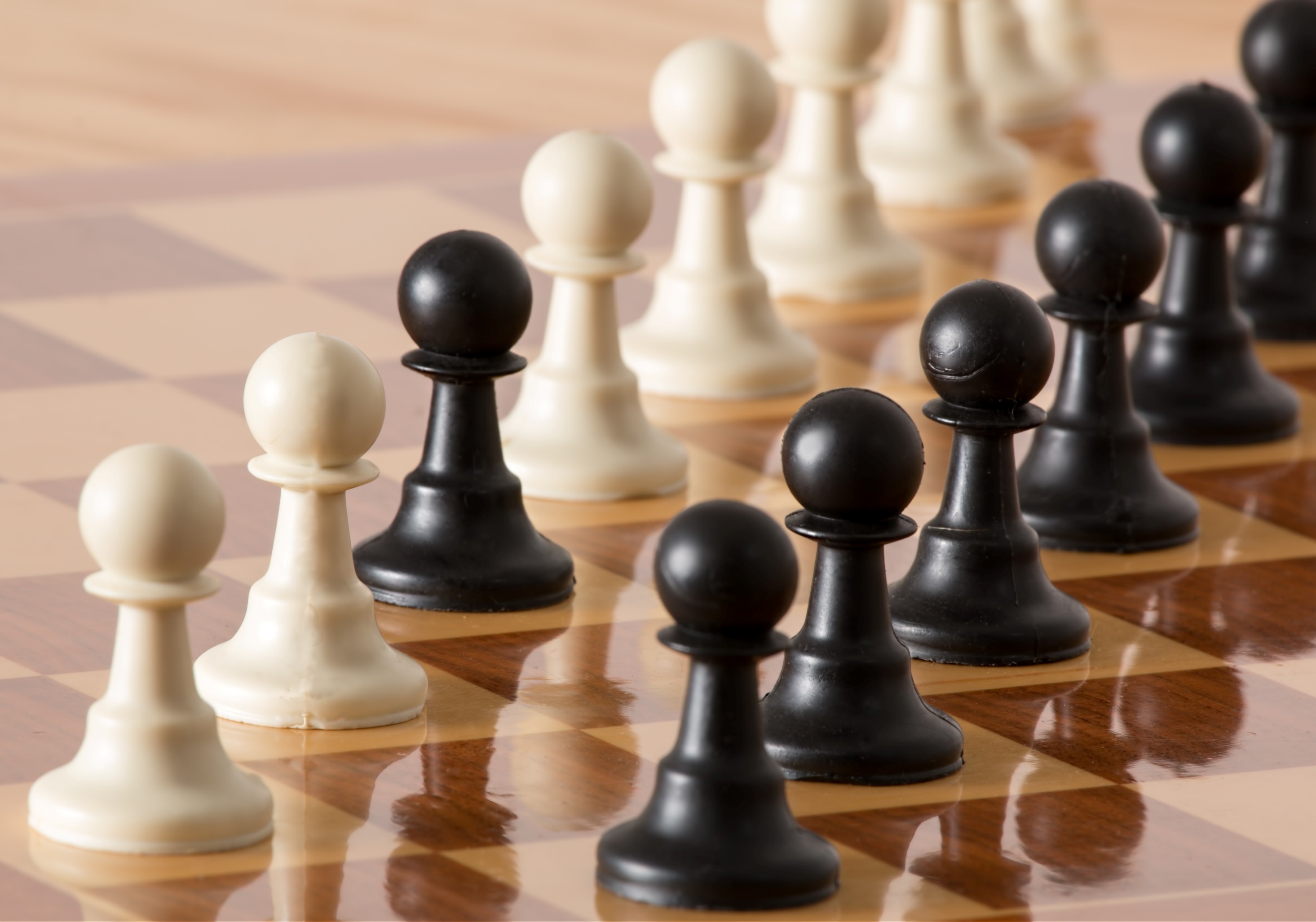 It needed synthesisCompare and contrast your reading before you use your summaries in your writing.Are there any similarities or differences?

Do your authors agree or disagree?

Are there any themes or trends?
Using something like this as you read can help develop your synthesis as you summarise
But good summaries are the basis of any synthesis. So, which is the best summary of this passage from the same article and why?
The future of biodiversity is threatened by unequal access to nature because it limits the positive experiences with nature that could stimulate the desire to protect it (Robinson, 2020).
Social inequality also affects biodiversity in less obvious ways. For example, unequal distribution of natural habitats could have important effects on the relationship between humans and their natural surroundings. This can mean missing out on beneficial interactions with a rich consortium of microbes or the psychologically restorative properties of being out in nature. It could also affect actions such as lobbying for species conservation, recycling, or wildlife-friendly planting. Indeed, social inequality risks the next generation of biodiversity protectors.
People who miss out on a beneficial interaction with nature’s rich microbes would be less likely to lobby for species conservation in the future (Robinson, 2020)
The future of biodiversity is threatened by unequal access to nature because it limits the positive experiences with nature that could stimulate the desire to protect it (Robinson, 2020).
Social inequality also affects biodiversity in less obvious ways. For example, unequal distribution of natural habitats could have important effects on the relationship between humans and their natural surroundings. This can mean missing out on beneficial interactions with a rich consortium of microbes or the psychologically restorative properties of being out in nature. It could also affect actions such as lobbying for species conservation, recycling, or wildlife-friendly planting. Indeed, social inequality risks the next generation of biodiversity protectors.
People who miss out on a beneficial interaction with nature’s rich microbes would be less likely to lobby for species conservation in the future (Robinson, 2020)